Oii eu sou o Ezequiél, vamos nos divertir !!!
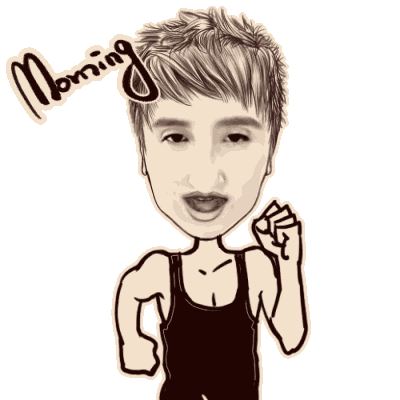 Referências
Reino Animalia
Reino Animalia
Instruções
Quiz
Autoria
Autoria
Autoria: Ezequiél Hans: acadêmico em Licenciatura em Ciências Biológicas
Orientadoras: Prof.ª. Dr.ª Maria Rosangela Silveira Ramos, Coordenadora Institucional do Programa de Residência Pedagógica
Profª. Dr.ª Helena Brum Neto, Coordenadora do Laboratório Interdisciplinar de Formação de Educadores (LIFE), Institucional do Pibid
Nível de ensino: Ensino Fundamental - 
Disciplina: Ciências Naturais
Tema: Reino Animalia
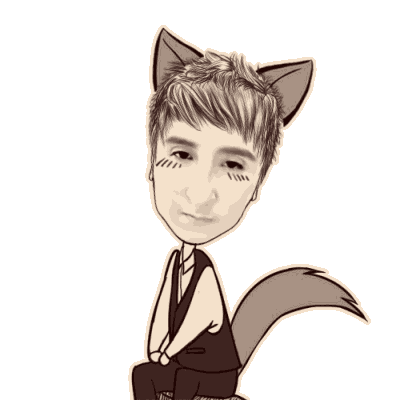 Voltar
Instruções
O Objeto de aprendizagem definição:
Podem ser assim definidos (BALBINO, 2007, p.1):“Objetos de Aprendizagem são definidos como uma entidade, digital ou não digital, que pode ser usada e reutilizada ou referenciada durante um processo de suporte tecnológico ao ensino e aprendizagem.  
O quis tem 3 perguntas com alternativas;
Dessas alternativas, 1 está correta e as outras erradas;
Na tela que tiver essa seta                é o movimento para seguir.
Na tela que tiver essa seta                é o movimento que volta.
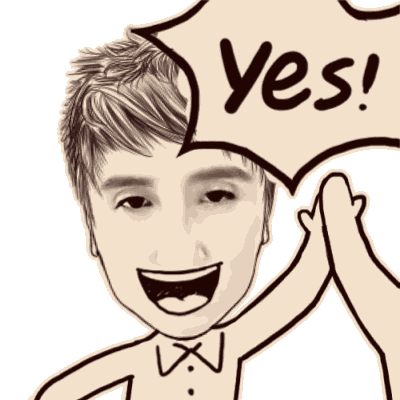 Voltar
Reino Animalia
O Reino Animalia é definido segundo características comuns a todos os animais :
Eucariontes;
Multicelulares; 
Heterotróficos;
Próximo
Voltar
Importância
O Reino Animalia tem grande importância ecológica e econômica.
Voltar
Próximo
Poríferos
Os poríferos, também conhecidos como espongiários ou simplesmente esponjas:
Esses animais não possuem tecidos bem definidos e não apresentam órgãos e nem sistemas. São exclusivamente aquáticos, predominantemente marinhos
Voltar
Próximo
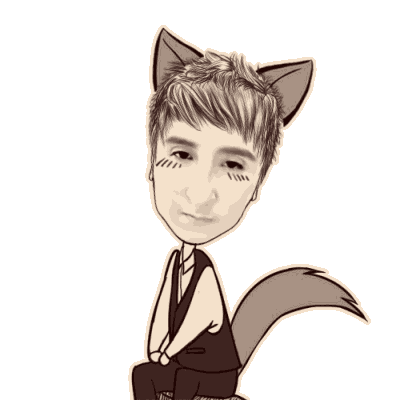 Curiosidade
A esponja natural é o esqueleto macio de certas espécies de animais do grupo dos poríferos;
Próximo
Voltar
Reprodução
A reprodução dos poríferos pode ser assexuada ou sexuada.
Assexuada - Ocorre, por exemplo, por brotamento. Neste caso, formam-se brotos;
Próximo
Voltar
Sexuada:  Reprodução por gametas;
Voltar
Próximo
Filo Cnidário
Cnidários ou celenterados (filo Cnidaria) são organismos:
Pluricelulares
Ambientes aquáticos,
Maioria marinha.
Existem mais de 11.000 espécies de cnidários:
Próximo
Voltar
Exemplos de Cnidários
Águas-vivas,
Corais, 
Anêmonas-do-mar,
Hidras
Caravelas.
Próximo
Voltar
Ex:
Água-Viva
Caravela
Próximo
Voltar
Ex.:
Anêmona-do-mar
Hidras
Próximo
Voltar
Alimentação
Os cnidários são carnívoros. Alimentam-se de partículas em suspensão na água e pequenos animais aquáticos.
O animal só volta a se alimentar depois de eliminar os dejetos.
Próximo
Voltar
Respiração
Os cnidários não possuem sistema respiratório. As trocas gasosas ocorrem diretamente entre cada célula e o meio, através de difusão.
Próximo
Voltar
Sistema Nervoso
Os cnidários são os primeiros animais a apresentar neurônios, as células nervosas. Porém, o seu sistema nervoso é bastante simples.
Voltar
Próximo
Reprodução
A reprodução assexuada ocorre por brotamento. Na superfície do corpo existem brotos que se desenvolvem;
A reprodução sexuada é possível graças a existência de cnidários dióicos (sexos separados) ou monóicos (hermafroditas).
Início
Quiz
Voltar
Quiz
1) Qual O processo de alimentação dos Poríferos?
A) A água entra pela pele e sai pelos poros. 
B) A água entra pelos poros e sai pela pele 
C) A água entra pelo ósculo e sai pela pele. 
D) A água entra pela pele e sai pelo ósculo. 
E) A água entra pelos poros e sai pelo ósculo.
Voltar
Acerto
Parabéns você merece uma sardinha fliper 
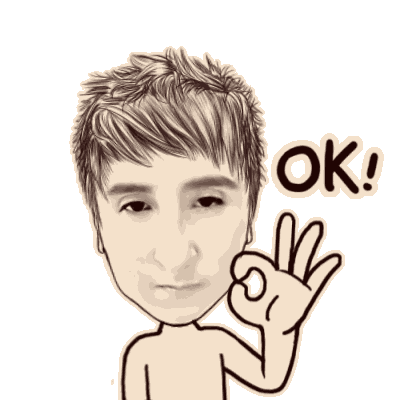 Voltar
Próximo
Errouuuu
Volte e tente novamente 
Está com duvidas acesse:
https://educacao.uol.com.br/disciplinas/biologia/esponjas-conheca-o-filo-iporiferai.htm
Isso ajudará sua memoria
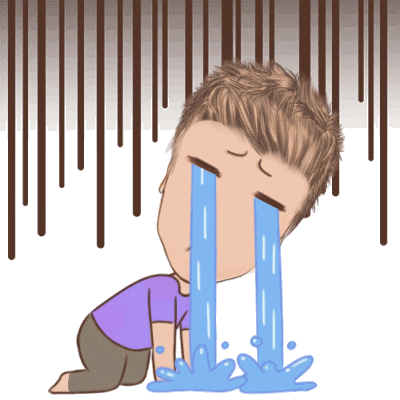 Voltar
Errro de sistema, volte o quanto antes
Está com duvidas acesse:
https://educacao.uol.com.br/disciplinas/biologia/esponjas-conheca-o-filo-iporiferai.htm
Isso ajudará sua memoria
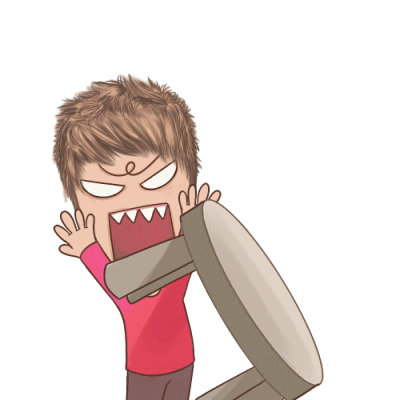 Voltar
ERROUUU volte e tente novamente :(
Está com duvidas acesse:
https://educacao.uol.com.br/disciplinas/biologia/esponjas-conheca-o-filo-iporiferai.htm
Isso ajudará sua memoria
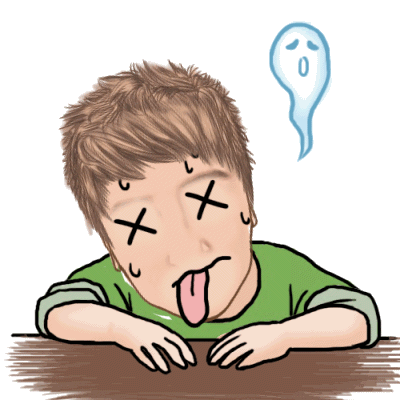 Voltar
Errou tente novamente
Está com duvidas acesse:
https://educacao.uol.com.br/disciplinas/biologia/esponjas-conheca-o-filo-iporiferai.htm
Isso ajudará sua memoria
Voltar
Questão 2
2) O Filo Cnidaria corresponde:
A) Anêmonas, corais, águas-vivas e hidromedusas.
B) São ossos de dinossauro.
C) São extraterrestres.
D) É parente do Osama bin Laden.
Voltar
Acertouu quem diria!!! shushsushsus
Para mais informação acesse https://www.todamateria.com.br/cnidarios/
Isso ajudará sua memoria
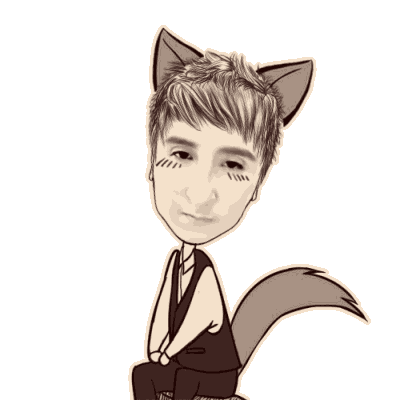 Voltar
Próximo
Errou melhor estudar
Para mais informações acesse: https://www.todamateria.com.br/cnidarios/
Isso ajudará sua memoria
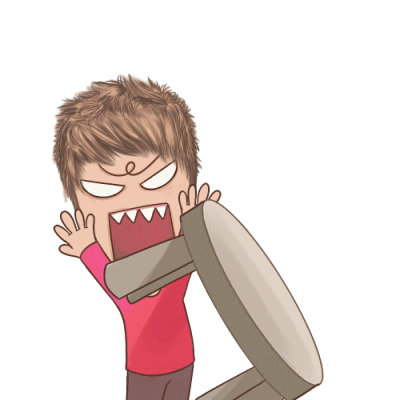 Voltar
Volta tche tá horrível
Para mais informação acesse: https://www.todamateria.com.br/cnidarios/
Isso ajudará sua memoria
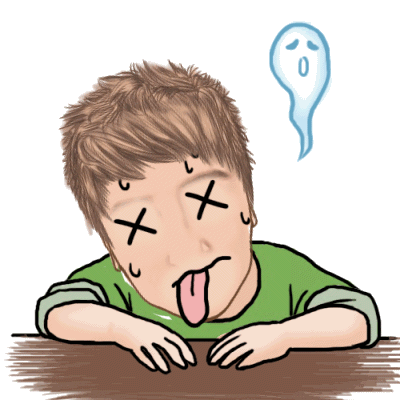 Voltar
Nem pertooo  cruzes
Para mais informações acesse: https://www.todamateria.com.br/cnidarios/ Isso ajudará sua memoria
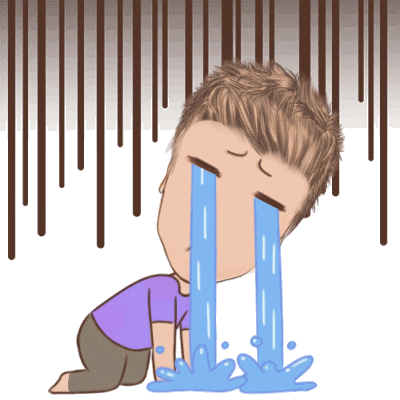 Voltar
Questão 3
3) Quando um animal possui os dois sexos no mesmo corpo como os Cnidários são  chamados de:
A) Monóicas;
B) Dióicas;
C) Hermafrodita;
D) Vivíparas;
Volta errou, que triste
Para mais informação acesse: https://www.todamateria.com.br/cnidarios/
Isso ajudará sua memoria
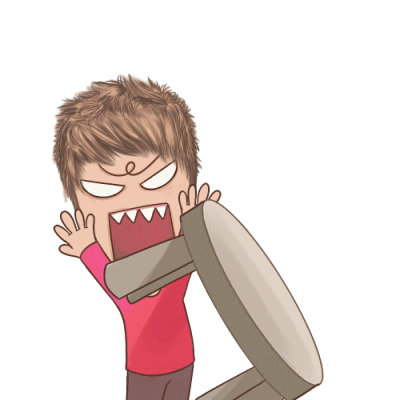 Voltar
Não é essa mas que coisa
Para mais informação acesse: https://www.todamateria.com.br/cnidarios/
Isso ajudará sua memoria
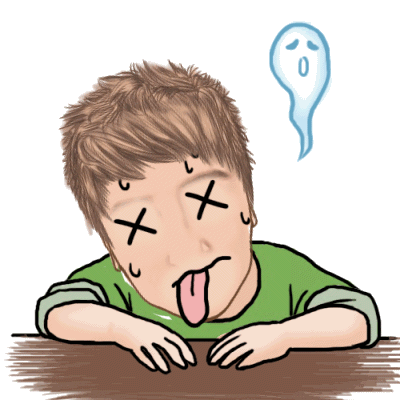 Voltar
Acertou miserável até que em fim
Para mais informação acesse: https://www.todamateria.com.br/cnidarios/
Isso ajudará sua memoria
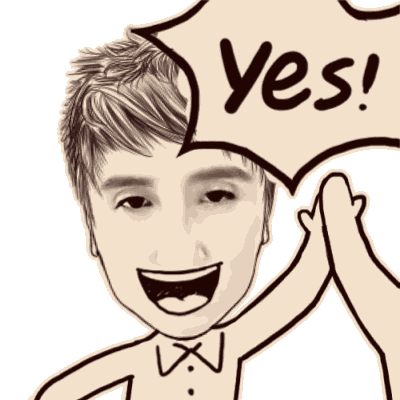 Voltar
Próximo
Não e não volta e tenta novamente!!!
Para mais informação acesse: https://www.todamateria.com.br/cnidarios/
Isso ajudará sua memoria
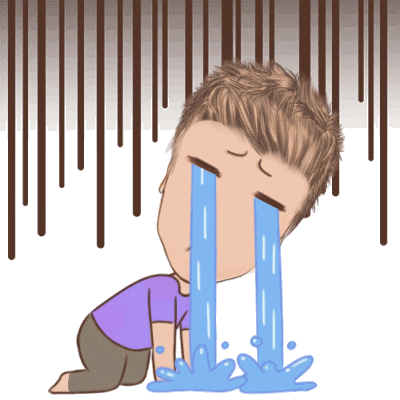 Voltar
E assim termina o Quiz, mas quer iniciar novamente, aperte iniciar.
Obrigado por se divertir comigo. até mais !!!!
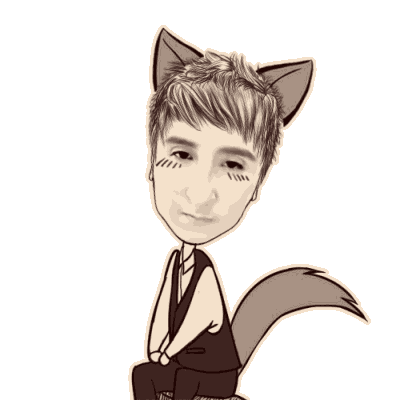 Iniciar
Referências
Parte 1
BALBINO, Jaime. Objetos de aprendizagem: contribuições para a sua genealogia. Educação e Tecnologia, abr. 2007, p. 1-10. Disponível em: < http://www.dicasl.com.br/educacao_tecnologia/educacao_tecnologia_20070423.php#.WURZ9oAzrIU>. Acesso em: 16 jun. 2017. 
https://www.todamateria.com.br/cnidarios/ acessado: 19/06/2019
https://www.jornalnh.com.br/_conteudo/2015/01/noticias/rio_grande_do_sul/118011-aquecimento-da-agua-do-mar-aumenta-aparecimento-de-aguas-vivas-no-litoral.html e https://www.todamateria.com.br/colonias-no-reino-animal/acessado: 19/06/2019
Imagens MomentCam Cartoons e Emoticons
Próximo
Parte 2
http://cifonauta.cebimar.usp.br/photo/3811/ acessado: 18/06/2019
https://descobrindoacienciablog.wordpress.com/2017/09/22/zoologia-dos-invertebrados-filo-cnidaria/mikrofoto-de-hydra_15/ acessado: 18/06/2019
https://www.todamateria.com.br/cnidarios/ acessado: 19/06/2019
https://www.jornalnh.com.br/_conteudo/2015/01/noticias/rio_grande_do_sul/118011-aquecimento-da-agua-do-mar-aumenta-aparecimento-de-aguas-vivas-no-litoral.html e https://www.todamateria.com.br/colonias-no-reino-animal/acessado: 19/06/2019
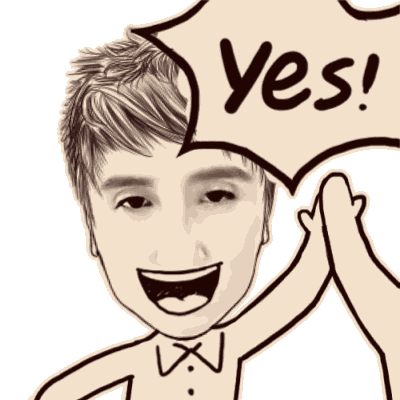 Voltar